“Be yourself.  Everybody else is taken.”
Who Am I?
“Who Am I?”
Ex.3:11, an excuse of Moses
1 Sam.18:18, David’s gratitude, sense of unworthiness  [2 Sam.7:18; 1 Chron.17:16; 29:14; 2 Chron.2:6]
Humility may give an excuse (Ex.3)
Humility may give enthusiasm (David)

1 Co.15:9-10
Unworthy servant
Undeserved sympathy
Unprepared sinners
I. A Little Girl’s Wish, 2 K.5
Naaman: Position…Popularity…Problem
Little girl with no name – fond wish for master
Servant with no name – life-giving advice
Young lady may influence peers to hear gospel
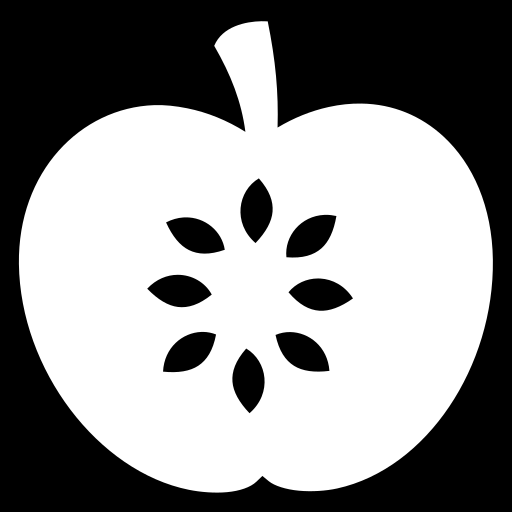 2 Tim.1:5; 3:15
Lk.8:11
II. A Demoniac’s Good News, Mk.5
Learned truth . . . put clothes on
Hog farmers spread the news
Jesus said yes to demons, no to demoniac
Lord left him behind to tell the news
20: moved by gratitude, spread news
Bad peoplecan change
Little things go a long way
III. A Woman’s Two Cents’ Worth, Mk.12
Mite: smallest coin of Jews
Two mites: ¼ penny
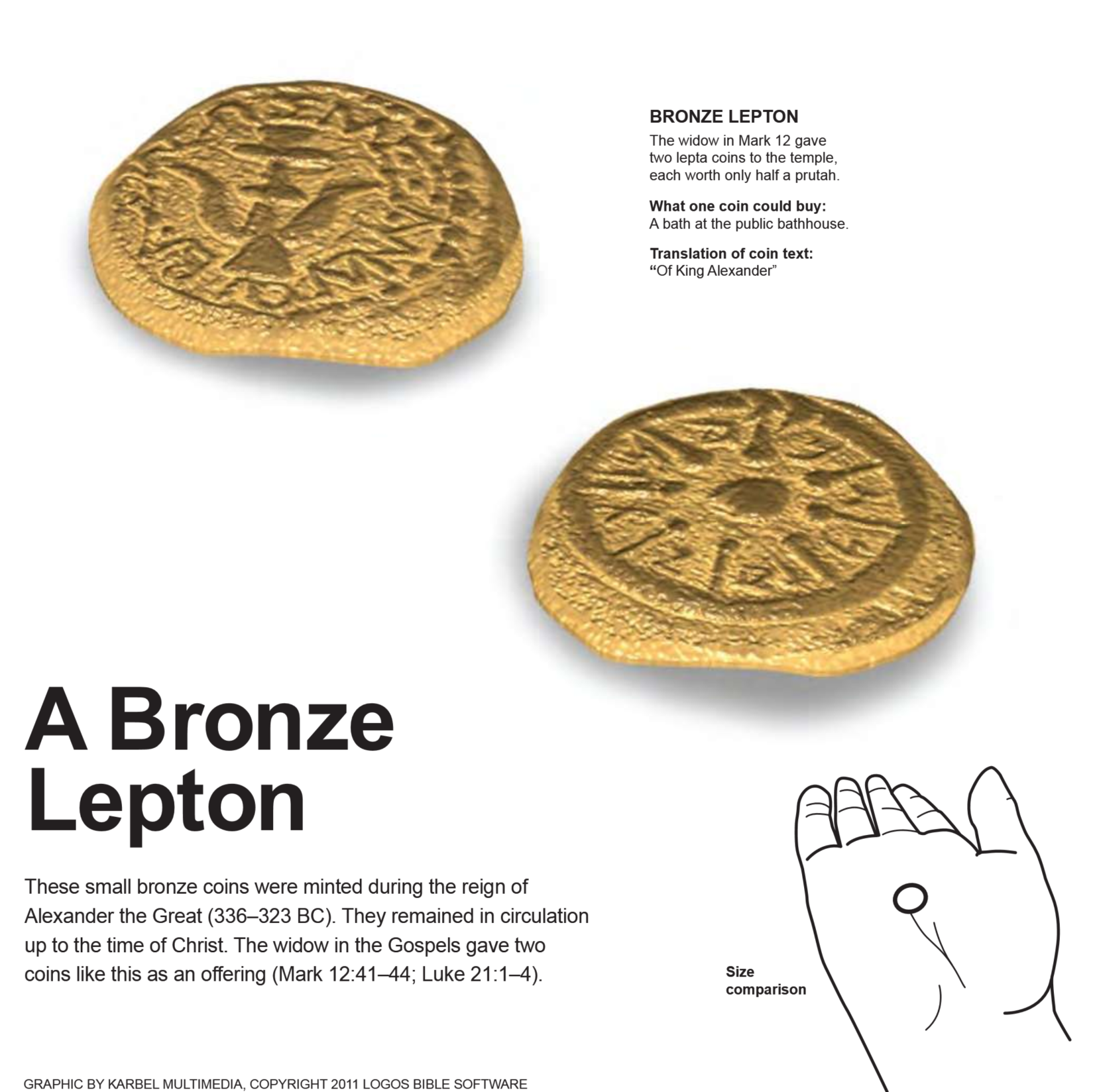 III. A Woman’s Two Cents’ Worth, Mk.12
Mite: smallest coin of Jews
Two mites: ¼  penny
Mt.6:1-2
Jesus used poor woman as an example
“If I had a fortune, I would…”
IV. An Immoral Woman’s Secret, Jn.4
Three strikes against her:

Why waste time on her?
Female
Foreigner
Fallen
She needs gospel too
“All I know is a bunch of sinners” (Ro.3:23)
This sinner told other sinners…
V. A Little Boy’s Lunch, Jn.6
9: at right place, at right time, with right thing
Barley cakes: poor man’s bread
Nameless, but used what he had
Young men – great potential, influence
2 Tim.2:2.  Future elders, teachers . . .
“A youth is a person who …
is going to carry on what you have started.  He is going to sit right where you are sitting, and, when you are gone, attend to those things which you think are important.  You may adopt all the poli-cies you please, but how they will be carried out depends on him.  He will assume control of your cities, states, and nations.  He is going to move and take over your churches, schools, universities, and corporations.  All your books are going to be judged, praised, or condemned by him.  The fate of humanity is in his hands.  So it might be well to pay him some attention!”
VI. A Young Man’s Warning, Ac.23
Conspiracy
Young man saved Paul’s life
From this time on Paul’s  . . .
converts
epistles
training
All due to an unnamed young man’s courage
“I’m just a boy; what can I do?”   1 Sm.3